Суицидальное поведение – аутоагрессивное поведение, проявляющееся в виде фантазий, мыслей, представлений или действий, направленных на самоповреждение или самоуничтожение и, по крайней мере, в минимальной степени мотивируемых явным или скрытым намерением смерти.
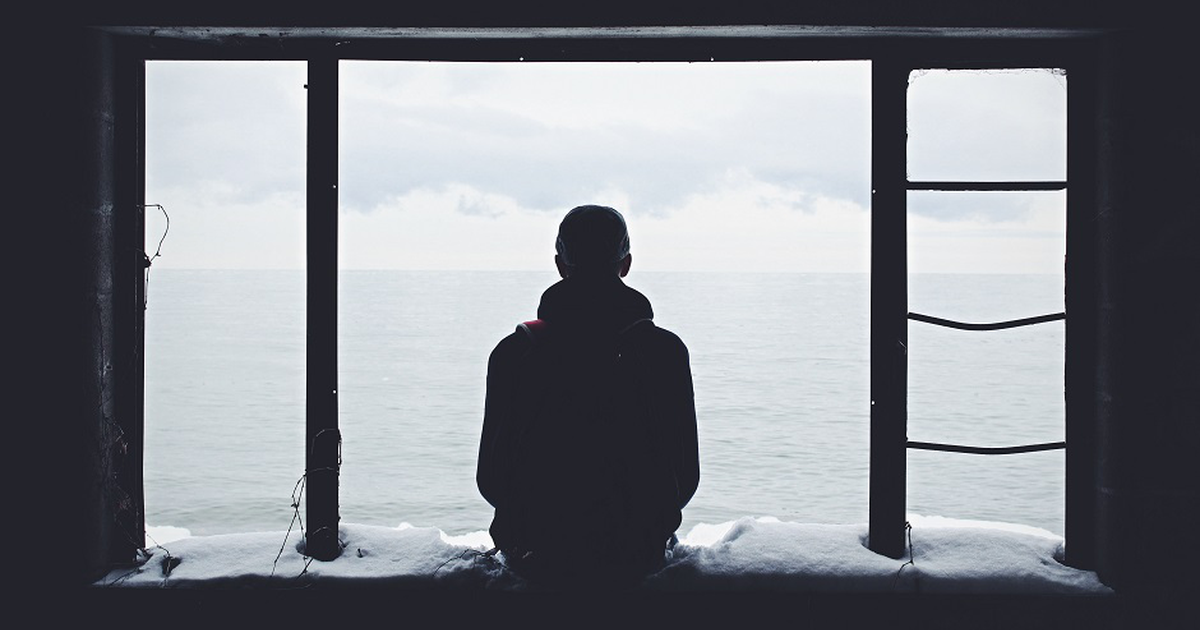 Для психологического состояния человека, находящегося в суицидальном кризисе характерны:::                                                 .  Амбивалентность: большинство людей испытывают смешанные чувства по отношению к совершению суицидального акта. В душе склонного к самоубийству человека постоянно происходит борьба между желанием жить и желанием умереть.Импульсивность: самоубийство нередко бывает импульсивным актом. Как и любое другое внезапное побуждение, импульс к совершению суицида является преходящим и длится от нескольких минут до нескольких часов. Ригидность (отсутствие гибкости): когда человек находится в суицидальном кризисе, его мысли, чувства и действия весьма ограничены, «сужены». Он мыслит по принципу «все или ничего», так называемое «туннельное мышление».
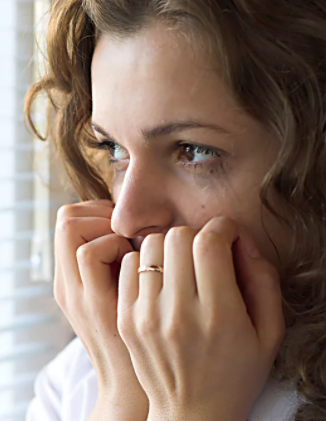 Эмоциональные индикаторы риска: тревога, длительное снижение настроения, нарушение сна, аппетита, утрата способности испытывать удовольствие, апатия; чувство ненужности, малозначимости, вины; гнев, агрессия, непринятие себя; жалобы на стойкое ухудшение настроения, утомляемость, безразличие к своей дальнейшей судьбе и будущему.
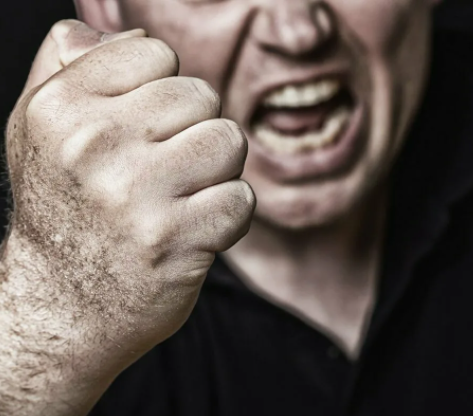 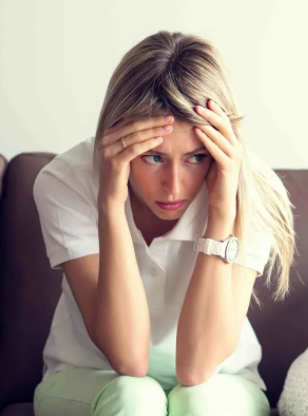 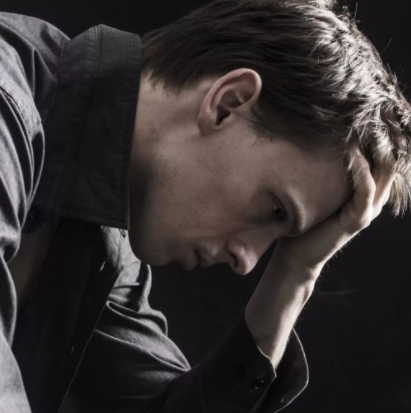 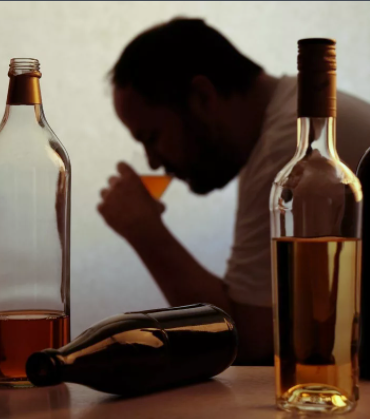 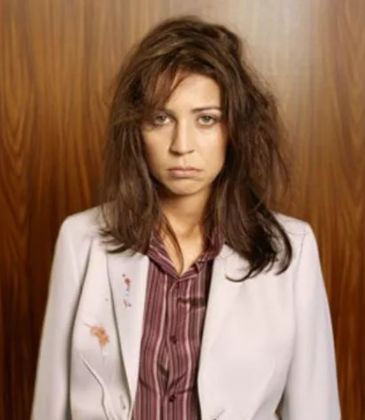 Поведенческие индикаторы суицида: чрезмерное употребление психоактивных веществ (алкоголя, табака и т.д.); снижение физической активности; завершение дел (раздаривание личных вещей, улаживание отношений, и т.п.); неопрятность, отсутствие ухода за собой; снижение интереса к учебной деятельности и бытовой занятости.
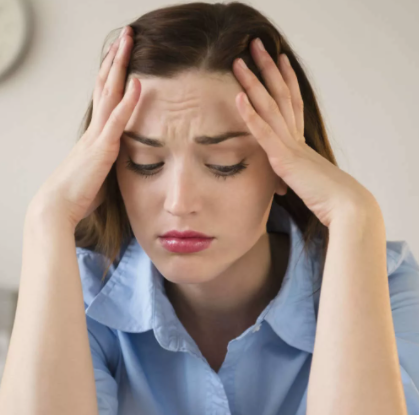 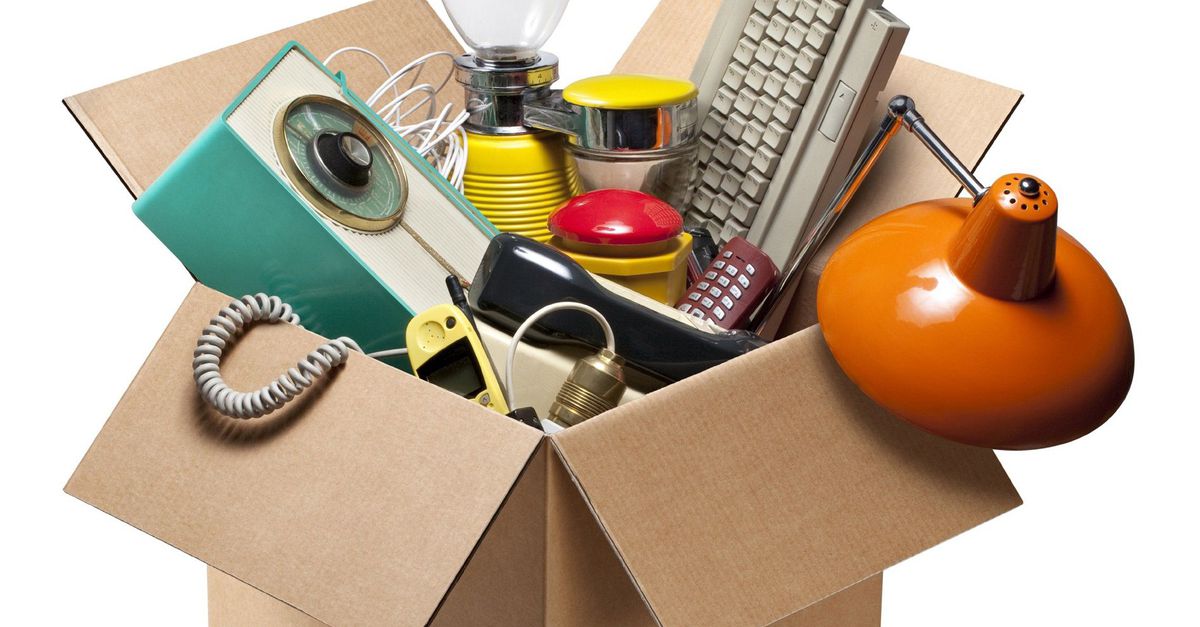 Психолого-педагогическое сопровождение
– это определенная идеология психологической работы. 
Этимологически понятие «сопровождение» близко таким понятиям, как содействие, совместное передвижение, помощь одного человека другому в преодолении трудностей. В словаре В. Даля сопровождение трактуется как действие по глаголу «сопровождать», т.е. «провожать, сопутствовать, идти вместе для проводов, провожатым, следовать». Сопровождение – это встреча двух людей и совместное прохождение общего отрезка пути. Сопровождать – значит проходить с кем-либо часть его пути в качестве спутника или провожатого.
В самом общем значении психолого-педагогического сопровождения представляет собой особую форму осуществления пролонгированной социальной и психологической помощи – патронажа. В отличие от коррекции, оно предполагает не «исправление недостатков и переделку», а поиск скрытых ресурсов развития личности, опору на ее собственные возможности, открытие перспектив ее личностного роста, создание на этой основе условий для перехода к самопомощи.
Как следствие, результатом психологического сопровождения становится повышение адаптивности, т.е. актуализация способности самостоятельно достигать относительного равновесия в отношениях с собой и окружающими, как в благоприятных, так и в экстремальных жизненных ситуациях.
ПРЕДОТВРАЩЕНИЕ СУИЦИДА – КОМАНДНАЯ РАБОТА

Не ждите, пока студент сам подойдет к вам 
и скажет: «Я хочу покончить с собой»
Маркеры
ЭМОЦИОНАЛЬНАЯ НЕСТАБИЛЬНОСТЬ. Изменения эмоционального фона, обычно нехарактерные для студента, – это первый признак того, что он переживает трудности в какой-либо области своей жизни. Зачастую перепады настроения могут сменяться длительным периодом тоски, раздражения или апатии. Нестабильное эмоциональное состояние снижает самоконтроль 3 обучающегося за своим поведением. Психологические проблемы проявляются в отсутствии у студента желания делиться подробностями своей жизни с значимыми людьми, а также отказом от помощи.
УТРАТА ИНТЕРЕСА К ПРИВЫЧНОЙ ДЕЯТЕЛЬНОСТИ И УВЛЕЧЕНИЯМ. Происходят резкие изменения в привычном образе жизни студента: учеба, хобби и увлечения теряют значимость, наблюдается стремление к изоляции и одиночеству. Студент избегает общения с окружающими и взаимодействует с крайне узким кругом лиц. Он может поменять стиль одежды и цвет волос, предпочитая темные оттенки, внешний вид становится неряшливым и неаккуратным. Он может избегать разговоров о своей занятости, скрывать свои поступки и действия
Маркеры
ЗАМКНУТОСТЬ И СТРЕМЛЕНИЕ ИЗБЕГАТЬ ОБЩЕНИЯ. Студент, склонный к суицидальному поведению, чувствует себя одиноким, непонятым окружающими, никому не нужным и отвергнутым.

РАЗГОВОРЫ И СПЕЦИФИЧНЫЙ ЮМОР О СМЕРТИ И САМОУБИЙСТВЕ. Разговоры о самоубийстве – способ, которым обучающийся пытается привлечь внимание к себе и своему состоянию

РАЗМЫШЛЕНИЯ НА ТЕМУ БЕССМЫСЛЕННОСТИ ЖИЗНИ, СОБСТВЕННОЙ БЕСПОМОЩНОСТИ И НЕНУЖНОСТИ. Частые разговоры и шутки о смерти и самоубийстве могут выходить за рамки здорового интереса и свидетельствовать о прямом намерении обучающегося расстаться с жизнью.
Маркеры
САМОПОВРЕЖДЕНИЕ. Самоповреждение – это нанесение порезов и царапин острыми предметами, а также ожоги на кожных покровах, чаще всего – предплечий и бедер, реже – кистей рук и живота. С помощью самоповреждений человек пытается отвлечь себя физической болью от эмоциональных страданий, иногда самоповреждения – способ наказать себя за неудачи и собственную никчемность. 

ПОВЕДЕНИЕ, СВЯЗАННОЕ С РИСКОМ ДЛЯ ЖИЗНИ И ЗДОРОВЬЯ. Для того, чтобы справится с эмоциональным напряжением, обучающиеся наносят самоповреждения, совершают поступки с риском для жизни и здоровья, употребляют алкоголь, табачные и наркотические вещества.
Маркеры
ОБЕСЦЕНИВАНИЕ ЖИЗНИ. Обесценивание собственной жизни и своей личности проявляется в угрожающем жизни поведении: одинокие прогулки по плохо освещенным местам в позднее время суток, посещение заброшенных зданий, нарушение правил дорожного движения, хождение по краю крыши многоэтажного здания, провоцирование драк и т.д. 
Табакокурение, употребление алкоголя и наркотических веществ – это инструменты быстрого достижения состояния расслабления и отвлечения от имеющихся в жизни студента проблем, а также временный способ поднятия самооценки.
МАРКЕРЫ ПРОЯВЛЕНИЯ СУИЦИДАЛЬНОГО ПОВЕДЕНИЯ В ВИРТУАЛЬНОЙ ЖИЗНИ
ПОСТОЯННОЕ ПРЕБЫВАНИЕ В СОЦИАЛЬНЫХ СЕТЯХ. Погружение в Интернет-пространство позволяет студенту, испытывающему психологические трудности, отвлечься от переживаний и сократить время пребывания в реальности. Таким образом, навязчивое желание постоянно просматривать обновления социальных сетей – сигнал о том, что подростка не интересует окружающий мир, общение и повседневная деятельность.

ПОИСК ИНФОРМАЦИИ, ПОСВЯЩЕННОЙ СУИЦИДАЛЬНЫМ ТЕМАМ. Повышенный интерес к способам и местам самоубийств, поиск информации о популярных личностях, совершивших самоубийство, а также внимание к контенту на тему смерти (фото-, видео- и аудиофайлы) с одной стороны может свидетельствовать о романтизации суицида и образа человека его совершившего, а с другой – о принятии самоубийства как способа решения жизненных проблем
МАРКЕРЫ ПРОЯВЛЕНИЯ СУИЦИДАЛЬНОГО ПОВЕДЕНИЯ В ВИРТУАЛЬНОЙ ЖИЗНИ
ПОДПИСКИ НА СООБЩЕСТВА, ГРУППЫ, АККАУНТЫ СОДЕРЖАЩИЕ ДЕПРЕССИВНЫЙ КОНТЕНТ. Однако, контент, вызывающий интерес у студентов, может быть напрямую не связан с совершением суицида, но содержать материалы, косвенным образом мотивирующие к суицидальному поведению (околосуицидальный контент) через романтизацию смерти, образа жертвы, психических расстройств (чаще всего депрессии и шизофрении), самоповреждений, употребления психоактивных веществ и т.д. 
Сообщества, группы и аккаунты с наполнением такого характера достаточно популярны у лиц раннего юношеского возраста, имеют большое количество подписчиков, «лайков» и репостов
МАРКЕРЫ ПРОЯВЛЕНИЯ СУИЦИДАЛЬНОГО ПОВЕДЕНИЯ В ВИРТУАЛЬНОЙ ЖИЗНИ
АВАТАР - ИЗОБРАЖЕНИЕ ПРОФИЛЯ В СОЦИАЛЬНОЙ СЕТИ. Изменение или удаление аватарки в социальных сетях. Удаление аватарки, материалов со страницы в социальных сетях, а также удаление самого аккаунта – имитация самоубийства в виртаульном пространстве, таким образом человек может психологически готовиться к суициду. Также удаление своих данных в социальных сетях – это ритуал своеобразного наведения порядка в делах перед смертью. Публикация депрессивных статусов. 
Изменение аватарки, публикация депрессивных статусов, контента на тему смерти и самоубийства – это способ выразить свои переживания и привлечь внимание к себе и своим чувствам.
МАРКЕРЫ ПРОЯВЛЕНИЯ СУИЦИДАЛЬНОГО ПОВЕДЕНИЯ В ВИРТУАЛЬНОЙ ЖИЗНИ
УДАЛЕНИЕ АККАУНТА. Удаление содержания или самого Интернет аккаунта, ограничение доступа к Интернет аккаунту, занесение Интернет-друзей в «черный список».
Ограничение доступа к Интернет-аккаунту и занесение виртуальных друзей в черный список говорит об отсутствии доверия к окружающим и желании скрыть свои планы и намерения
ОКРУЖИТЬ НЕНАВЯЗЧИВЫМ ВНИМАНИЕМ И ЗАБОТОЙ
Кураторы учебных групп, ППС, сотрудники студгородка, совместно со специалистами по воспитательной работе в рамках своей работы проводят с учебной группой беседы и практические занятия, формирующие интерес к жизни. 
Психолог оказывает адресную помощь обучающемуся и семье в решении актуальных жизненных проблем, проводит социально-психологические тренинги с учебной группой по повышению уровня жизнестойкости обучающихся и развитию навыков совладания со стрессом. 
Родители окружают студента заботой и оказывают поддержку, при необходимости организовывают медицинскую помощь.
Хорошо действуют фразы: “Я знаю, ты чувствуешь себя сейчас одиноким, может быть, я смогу тебе чем-нибудь помочь?”, “Я знаю, что страшно, когда приходится много страдать. Но чувства приходят и уходят. Мы справимся с этим вместе.
Каждый должен понимать, что нет таких ситуаций, из которых нельзя выйти, и нет ничего дороже человеческой жизни. То, что сегодня кажется важным, завтра уже может потерять всяческий смысл. Кризисные моменты нужно просто пережить, как говорится, дайте времени время. 

Самое сложное – справляться с трудностями в одиночестве, поэтому главное – быть окруженным если не любящей семьей, то понимающими взрослыми и друзьями.
Что помогает снизить мотивацию суицидального поведения?
Обучение студентов социально приемлемым и жизнесберегающим методам решения жизненных проблем. Обучение выражению эмоциональных реакций и управлению ими. Повышение уровня развития навыков социального функционирования. Формирование позитивного отношения к собственной личности, телу, способностям и жизни в целом.
Мы говорим про ЖИЗНЬ
ОРГАНИЗАЦИЯ ПРОФИЛАКТИЧЕСКОЙ РАБОТЫ
ДОВЕРИЕ К ЗНАЧИМЫМ ВЗРОСЛЫМ – ЗАЛОГ УСПЕШНОЙ ПРОФИЛАКТИКИ СУИЦИДАЛЬНОГО ПОВЕДЕНИЯ. Именно по этой причине к работе с обучающимся, находящимся в “группе риска” необходимо привлечь максимальное количество взрослых, с которыми у студента сформированы теплые доверительные отношения: родители и родственники, бывшие школьные учителя, психологи и др. Важно наладить психологический контакт с обучающимся и расположить его к общению. 
ВЫ ГОТОВЫ ПОМОЧЬ. В индивидуальной беседе с обучающимся необходимо сказать о том, что вы заметили изменения в его эмоциональном состоянии, образе жизни и поведении и при желании самого студента готовы помочь. Не стоит заставлять обучающегося делиться переживаниями против его воли.
ОРГАНИЗАЦИЯ ПРОФИЛАКТИЧЕСКОЙ РАБОТЫ
ВАЖНО ПОМОЧЬ РЕШИТЬ ОБНАРУЖЕННЫЕ ПРОБЛЕМЫ И СТАБИЛИЗИРОВАТЬ ЭМОЦИОНАЛЬНОЕ СОСТОЯНИЕ. Если обучающийся рассказал о том, что его тревожит и ранит или просто выразил свои чувства, важно ему помочь решить обнаруженные проблемы и стабилизировать эмоциональное состояние. При угрозе суицидального поведения обучающемуся необходима психологическая помощь, поэтому обращение в психологическую службу должно быть безотлагательным. 

НЕОБХОДИМО НАЛАДИТЬ НАБЛЮДЕНИЕ ЗА ОБУЧАЮЩИМСЯ: КОНТРОЛИРОВАТЬ ПОСЕЩЕНИЕ ЗАНЯТИЙ, не демонстрируя факт наблюдения. 

При необходимости потребуется организовать специализированную медицинскую помощь, включающую психиатрическое обследование и лечение.
ПРИ УГРОЗЕ СУИЦИДАЛЬНОГО ПОВЕДЕНИЯ НЕОБХОДИМО:
Поставить в известность психологическую службу, руководство образовательной организации, законных представителей обучающегося. 
Контролировать посещаемость учебных занятий. Собрать информацию об условиях жизни обучающегося.
Постарайтесь не усложнять положение. Возможно, вы думаете, что некоторые ваши слова улучшат ситуацию, но на самом деле они могут только осложнить ее. Например, не стоит говорить следующее: «Завтра будет новый день и тебе станет лучше», «Бывает и хуже. Ты должен радоваться тому, что у тебя есть», «У тебя вся жизнь впереди», «Не волнуйся. Все будет в порядке». 

Не делайте пренебрежительные заявления. Человек с суицидальными мыслями может решить, что вы не воспринимаете его намерений всерьез. Избегайте следующих фраз: «Положение не такое уж тяжелое», «Только не навреди себе», «У меня тоже были трудности, но я справился с ними». 

Если кто-то сказал вам по секрету, что планирует самоубийство, не скрывайте это. Такой человек нуждается в срочной помощи. Сохраняя в тайне его намерения, вы только усугубите положение.
Меры по предотвращению самоубийства в ситуации риска
Если вы считаете, что кто-то готовится к самоубийству, без промедления звоните по телефону 112. Позвоните в службу экстренной психологической помощи (или по телефонам доверия). Такие службы оказывают помощь как потенциальным самоубийцам, так и людям, пытающимся предотвратить суицид. В такой службе вам расскажут, что делать, чтобы предотвратить самоубийство. Специалисты помогут вам разрешить сложившуюся ситуацию или предпринять другие действия. 
Помогите человеку с суицидальными мыслями как можно быстрее получить помощь специалиста в области психического здоровья. 
Не тратьте время. Иногда на предотвращение самоубийства отводится несколько дней или даже часов, поэтому, чем быстрее потенциальный самоубийца получит необходимую помощь, тем лучше.
В ситуации суицидального риска необходимо:1. Остановите от выполнения намерений.2. Отвлеките (предложите воды, поговорите «о погоде» и т.д.), не оставляйте его в одиночестве.3. Сохраняйте спокойствие, смотрите прямо на собеседника, разговаривайте спокойно и ясно.4. Старайтесь выиграть время: поощряйте человека к разговору и давайте почувствовать, что слушаете и слышите, что он говорит. 5. Обеспечьте безопасность(изъять средства, которые могут быть применены с целью самоповреждения).6. Обеспечьте контроль над доступностью средств суицида (открытые окна, острые предметы, и др.);7. Продолжите наблюдение в течение некоторого времени (до прихода специалиста)
ВНИМАНИЕ
Не пытайтесь предотвратить самоубийство без посторонней помощи. 
Если кто-то задумал совершить суицид, то такой человек нуждается в профессиональной медицинской помощи. 
До некоторых людей очень сложно достучаться. 
Если вы сделали всё возможное, а человек все же совершил намеченное – не вините себя, Вы нужны этому Миру
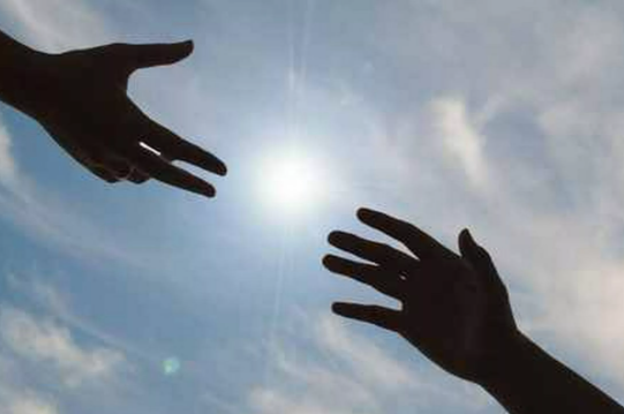 Спасибо за внимание!